Introduction to SPSS (biostatistics)Oslo Center for Biostatistics and Epidemiology (OCBE)
Program
This course will be dived into 3 parts:
Part 1 Descriptive statistics and introduction to continuous outcome variables 
Part 2 Continuous outcome variables (t-test, non-parametric tests, linear regression). 
Part 3 Binary outcome variables (RR, OR, χ2 test, logistic regression)
2
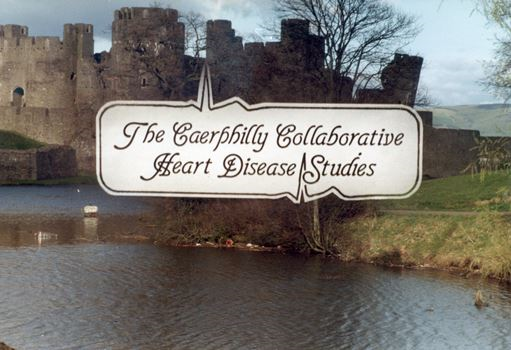 The course dataset
We will use data from the Caerphilly study.
Prospective heart disease study that was conducted 1979-1983 in Wales.
It recorded many different lifestyle markers and outcomes: BMI, blood pressure, cholesterol, smoking, diabetes and heart disease in 1786 men.
3
How to open an existing dataset
Click «File->Open->Data», and select the dataset.




Open the dataset «caerphilly_start.sav» (you should have received it).Download:https://wiki.uio.no/med/imb/ocbe/index.php/Introduction_to_SPSS
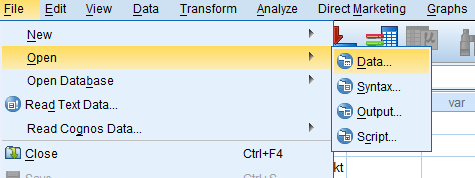 4
Types of data
Continuous data
Categorical data
Data that can be quantified or measured on a scale that can take an «infinite» number of values.

Examples: Height, BMI, Blood pressure, Age, etc.
Data that cannot necessarily be quantified.
Nominal (cannot be ordered).
Examples: Gender, Nationality, etc.
Ordinal (can be ”naturally” ordered).
Examples: Grades, education, pain scale, age groups, etc.
Binary data is also categorical                       (but with only two levels).
Examples: healty/sick, gender, smoker/non-smoker, etc.
Categorical data must be quantified to be used in a statistical analysis (SPSS can do it for us).
NOTE! In SPSS the type of data is called «measure».
5
Descriptive Statistics
In this section we will use SPSS to explore and describe data
Stastistics:
- Average 
Median- Standard deviation
Visual plots:
- Boxplots
 Histogram- Scatterplot
6
Descriptive Statisticssummary and presentation of continuous variables
Number
Analyze > Descriptive Statistics > Descriptives
Simple description (mean, sd, min, max)
Analyze > Descriptive Statistics > Frequencies
Supplementary description (addition: percentiles)
Analyze > Descriptive Statistics > Explore
Supplementary description (addition: stratification + plot)
Grafic
Analyze > Descriptive Statistics > Explore
Graph> Legacy Dialogs > 	Boxplot
				Scatter/Dot
				Histogram
7
Descriptive Statistics
Go to «Analyze > Descriptive statistics > Explore»
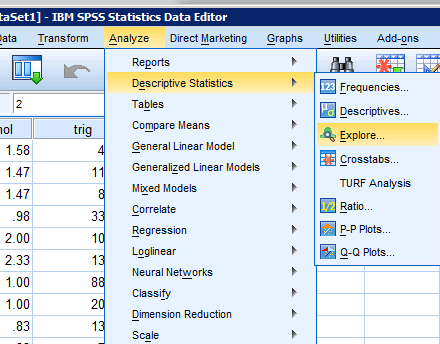 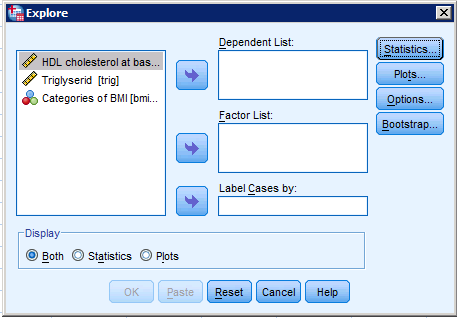 8
Descriptive Statistics
Go to «Analyze > Descriptive statistics > Explore»
Drag the variables you want to analyze from the list on the right to «Dependent List»
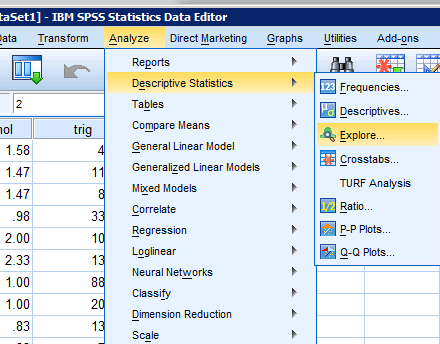 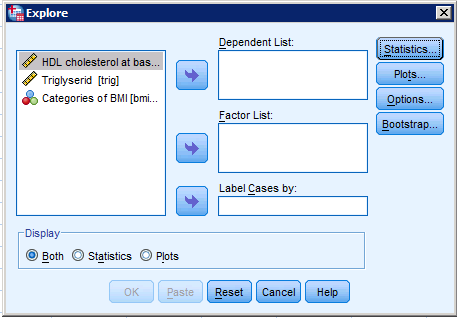 9
Descriptive Statistics
Go to «Analyze > Descriptive statistics > Explore»
Drag the variables you want to analyze from the list on the right to «Dependent List»
Under «Statistics»
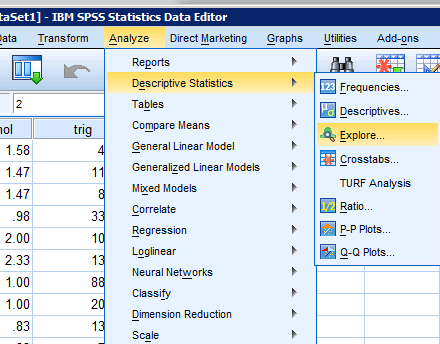 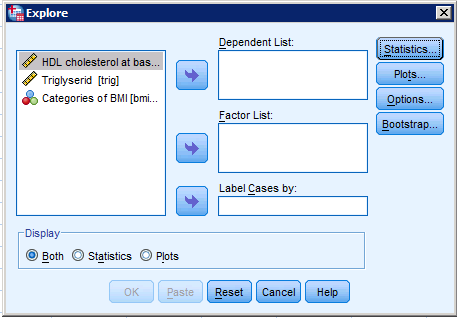 10
Descriptive Statistics
Go to «Analyze > Descriptive statistics > Explore»
Drag the variables you want to analyze from the list on the right to «Dependent List»
Under «Statistics»
In «Statistics» select only «Descriptives»
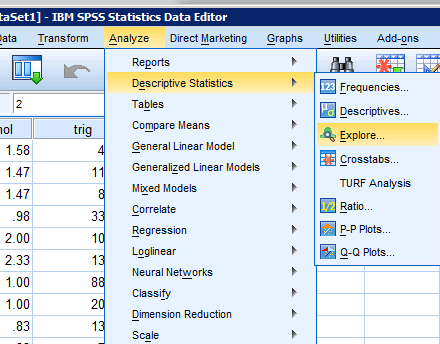 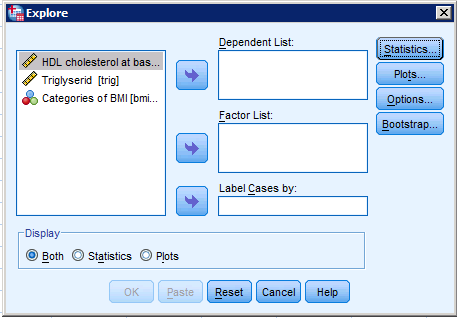 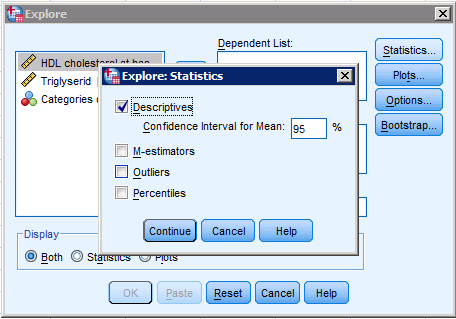 11
Descriptive Statistics
Go to «Analyze > Descriptive statistics > Explore»
Drag the variables you want to analyze from the list on the right to «Dependent List» 
Under «Plots»
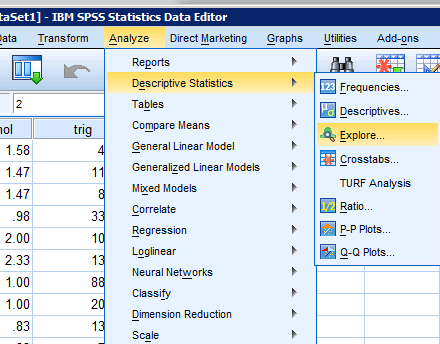 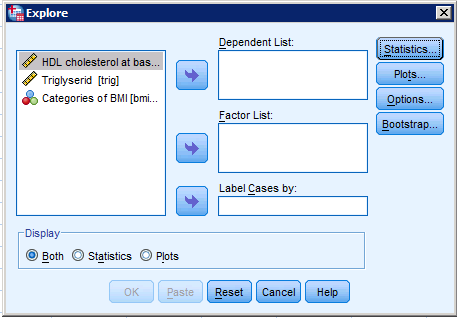 12
Descriptive Statistics
Go to «Analyze > Descriptive statistics > Explore»
Drag the variables you want to analyze from the list on the right to «Dependent List» 
Under «Plots» flag:
Boxplots : «Factor…»
«Stem-and-leaf»
«Histogram»
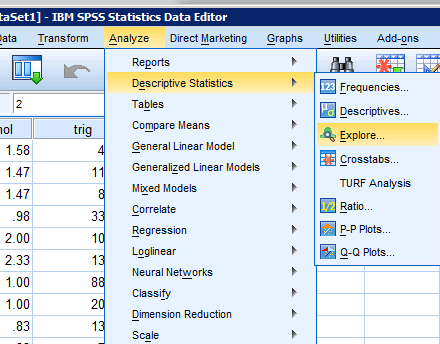 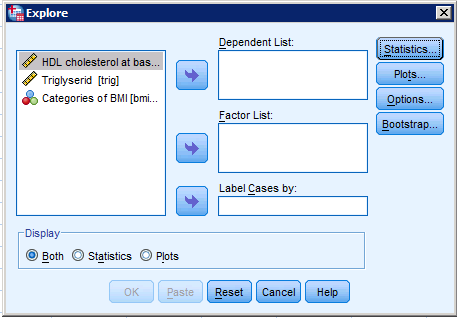 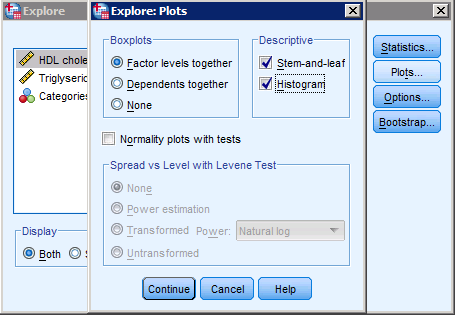 13
Descriptive Statistics
Go to «Analyze > Descriptive statistics > Explore»
Drag the variables you want to analyze from the list on the right to «Dependent List» 
We just want statistics so select «Statistics» instead of «Both»
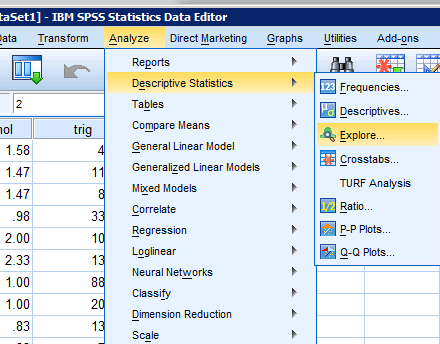 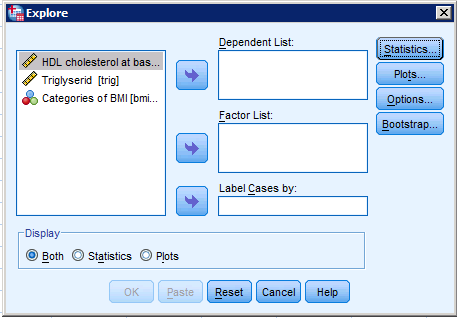 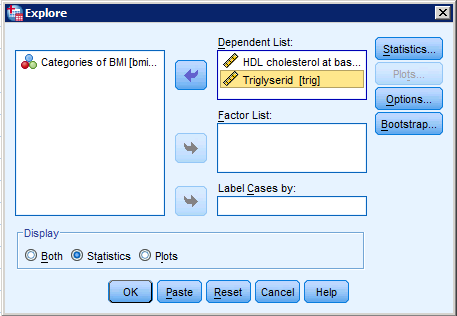 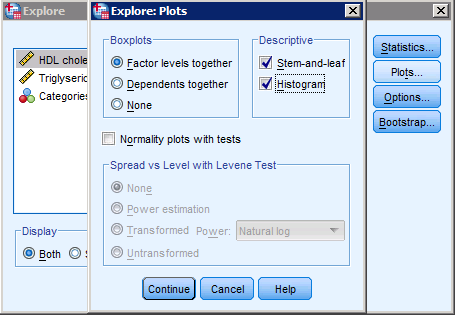 14
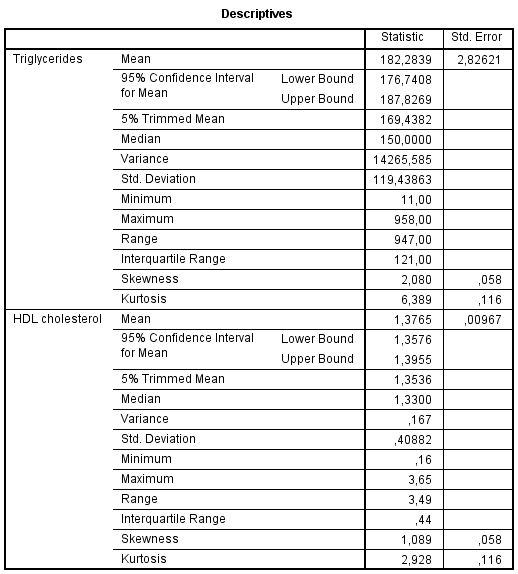 Output in the following table with statistics: average, median and standard deviation
15
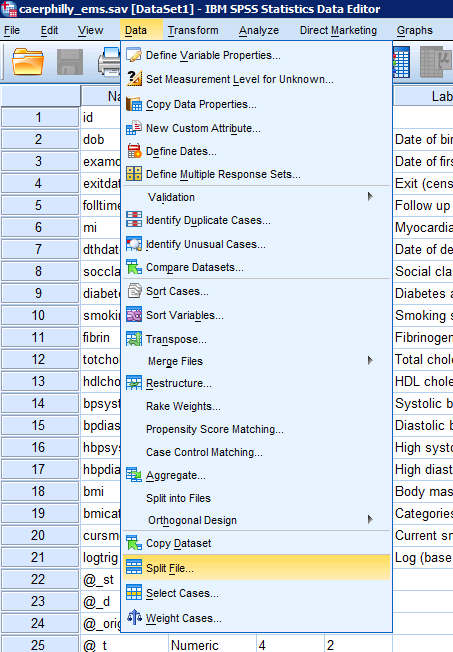 Split File: separate analyses
Sometimes it is convenient to carry on analyses separately for different sub-groups.  You can use:
«Data > Split File»
16
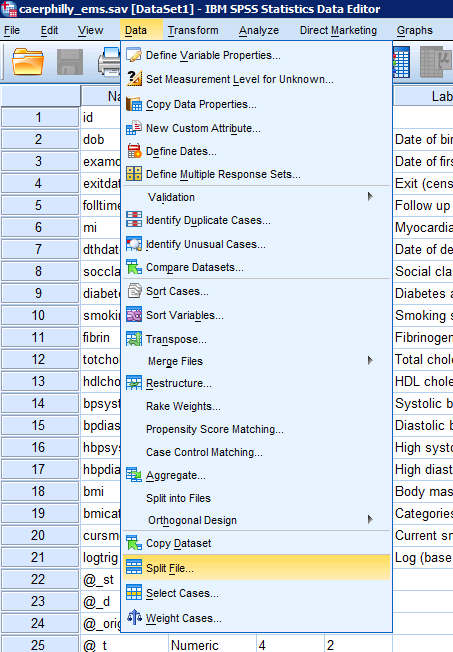 Split File: separate analyses
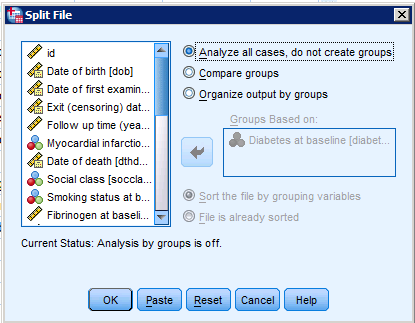 The standard setting is «Analyze all cases, do not create groups»
Then, you can make a choice.
17
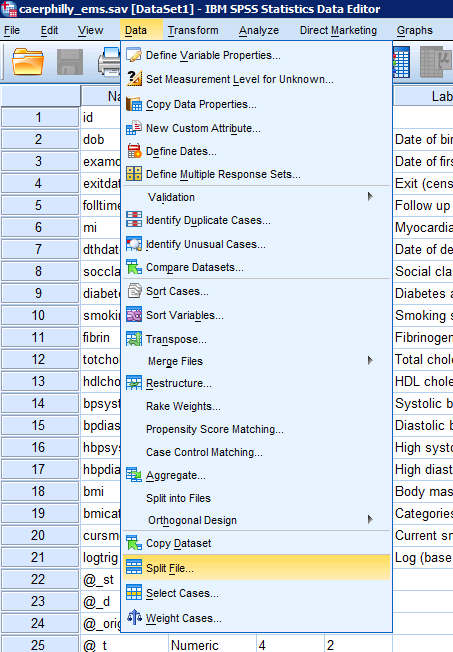 Split File: separate analyses
With «Organize output by groups» you can select a categorical variable so that all analyzes are done separately .
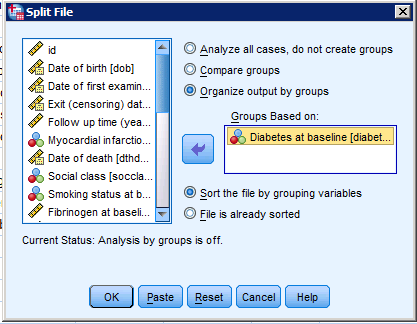 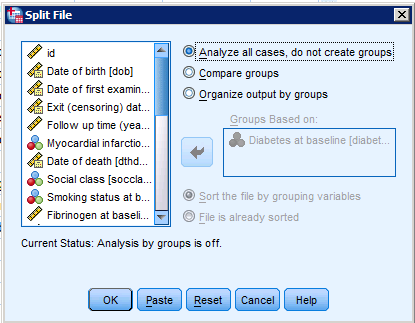 18
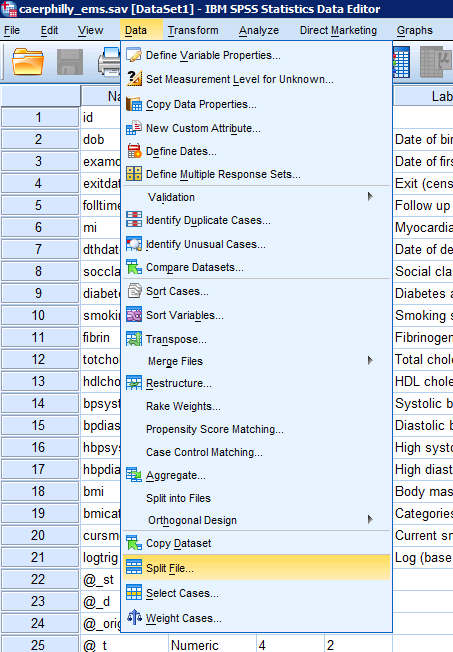 Split File: separate analyses
Under «Current status» you can see the current settings
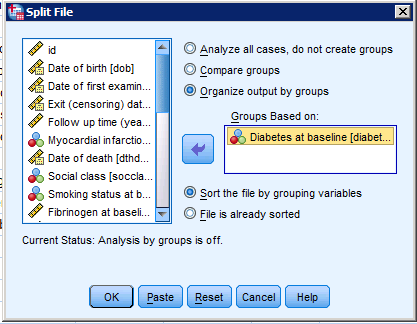 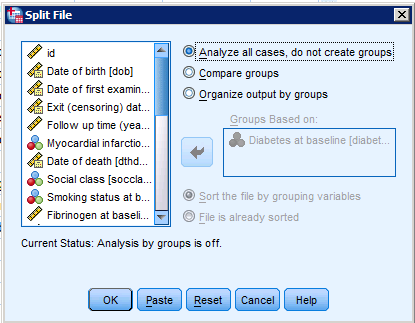 19
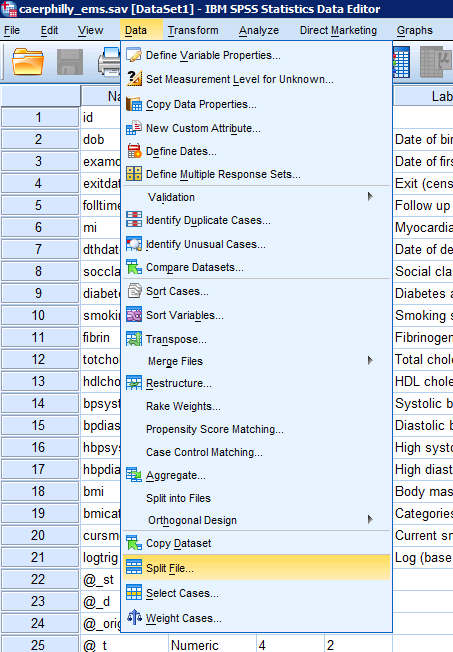 Split File: separate analyses
Under «Current status» you can see the current settings
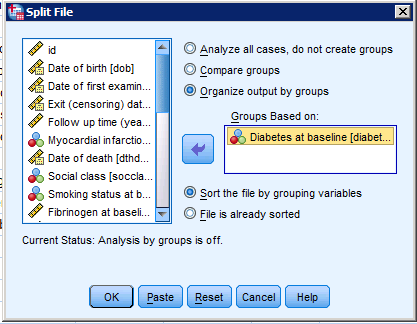 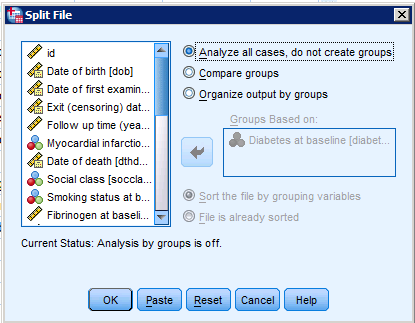 NB! For a t-test, you can not have Split File on the group variable.
20
Boxplot
The Boxplot is the best way to represent the distribution of data graphically, by visualizing centering and variability. The box plot shows  
Median (50% of data on each side)
Interquartile range IQR (25%, 75% on each side)
Extreme values are represented as ”o” or ”*”
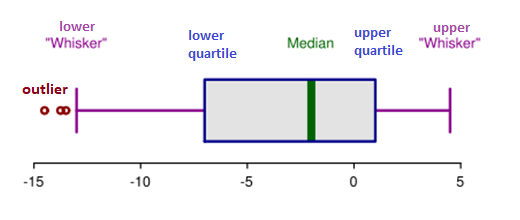 21
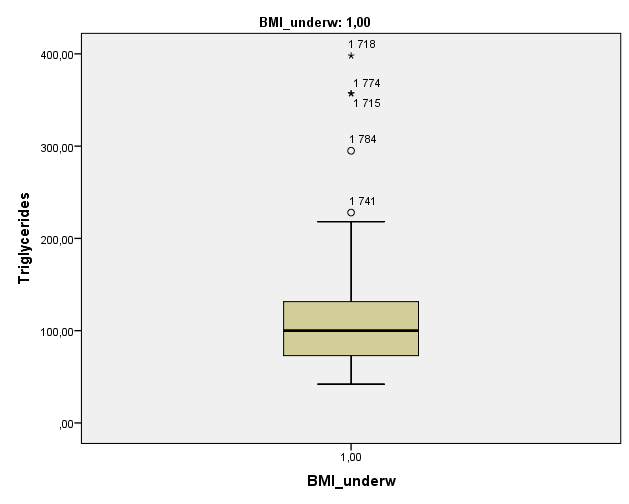 =  IQR
22
How to make a Boxplot
Go to «Graphs > Legacy dialogs > Boxplot»
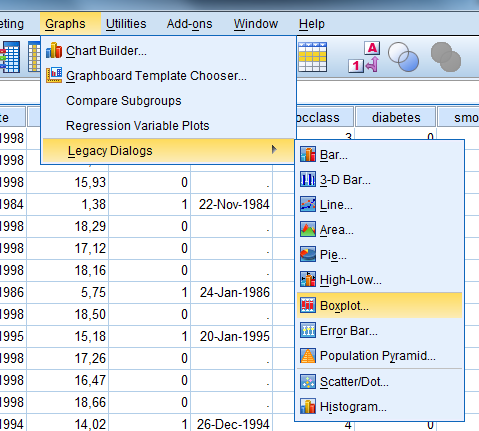 23
How to make a Boxplot
Go to «Graphs > Legacy dialogs > Boxplot»
Select«Simple» and «Define»
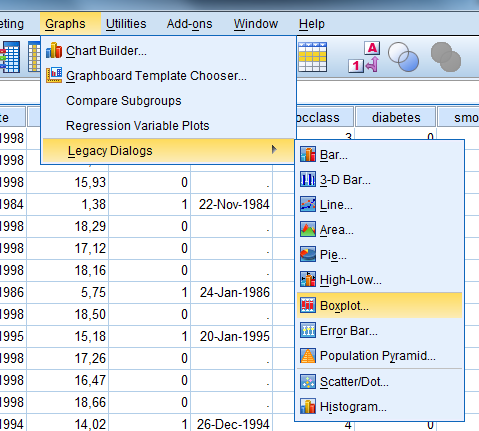 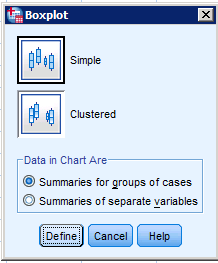 24
How to make a Boxplot
Go to «Graphs > Legacy dialogs > Boxplot»
Move the variable of interest in «Variable»
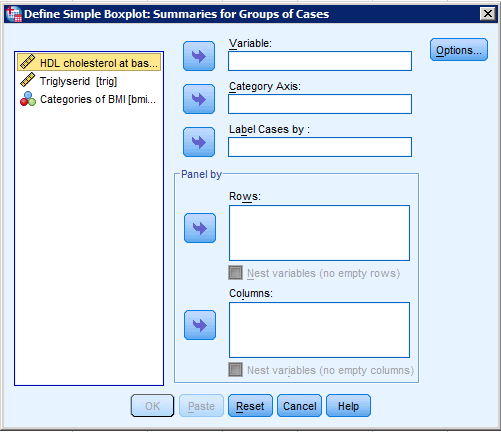 25
How to make a Boxplot
Go to «Graphs > Legacy dialogs > Boxplot»
Move the variable of interest in «Variable»
Can devide boxplot with a group variable in «Category Axis»
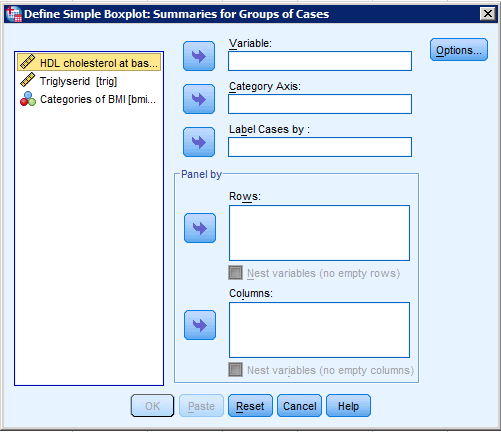 26
Exercise 1a
We want to explore the relationship between triglycerides in blood («trig») and BMI («bmicat») in the Caerphilly study. 

Make a boxplot of the distribution of triglyceride conditioned to the four BMI categories.
27
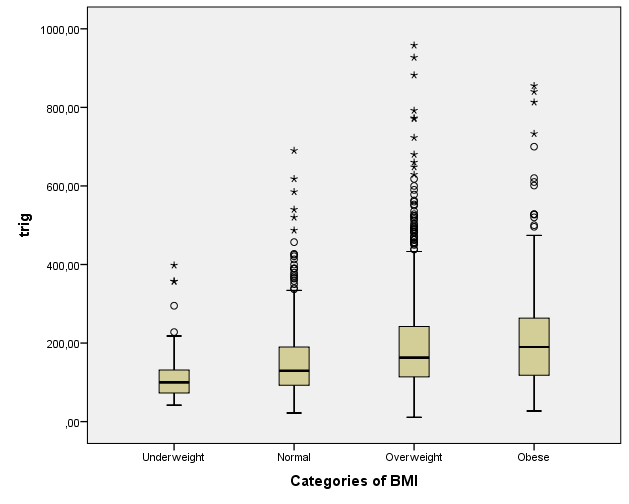 28
Scatterplot
To visualize the relationship between two continuous variables, we can use the scatterplot. 
Go to «Graphs > Legacy dialogs > Scatter/Dot»
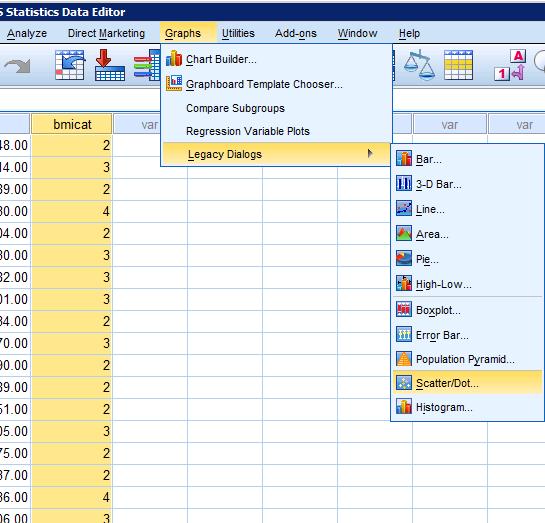 29
Scatterplot
To visualize the relationship between two continuous variables, we can use the scatterplot. 
Go to «Graphs > Legacy dialogs > Scatter/Dot»
«Simple scatter» and «Define»
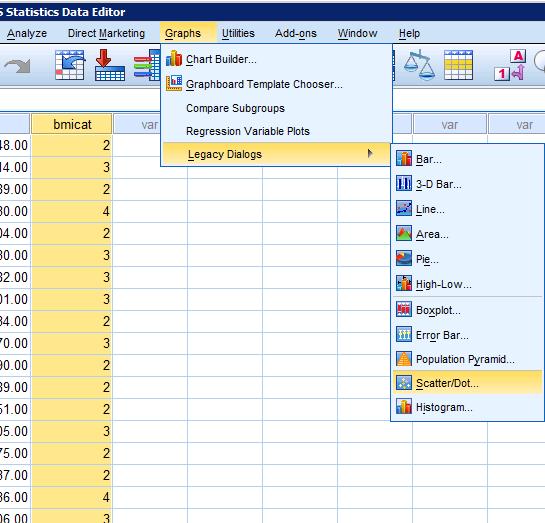 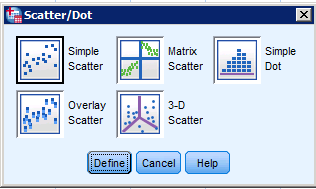 30
Choose the variables from the list on the left: 
Move Triglyserid to «Y Axis» as the vertical axis
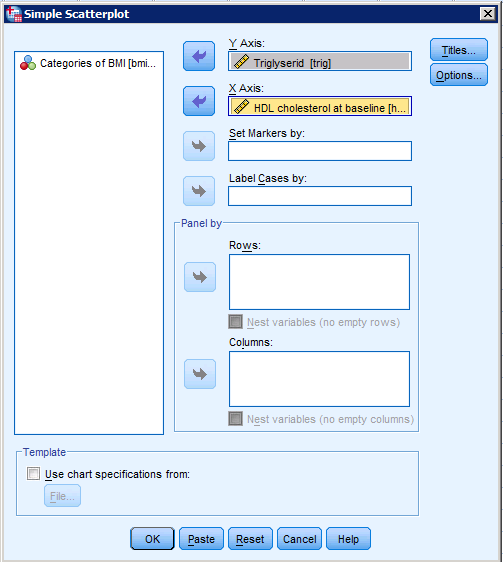 31
Choose the variables from the list on the left: 
Move Triglyserid to «Y Axis» as the vertical axis
Move HDL to     «X axis» as the horizontal axis
Click «OK»
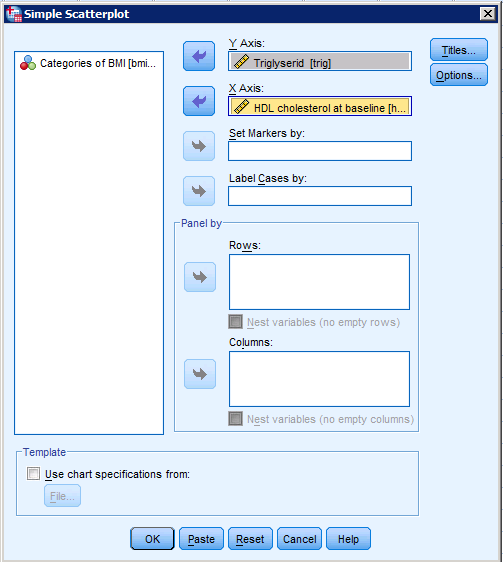 32
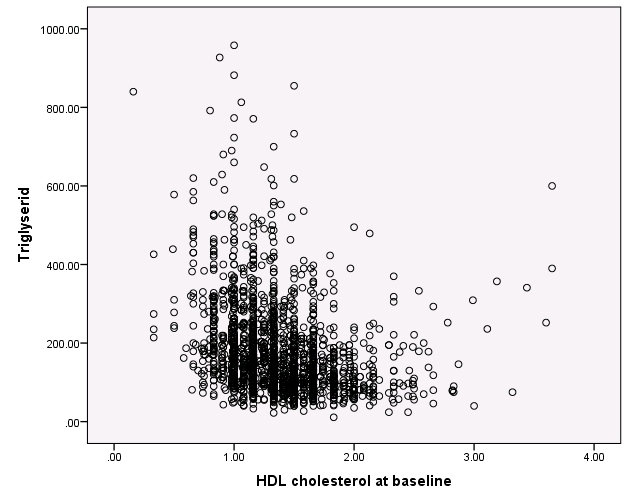 33
Choose the variables from the list on the left: 
Move Triglyserid to «Y Axis» and HDL to «X axis»
Move a categorical variable to«Set markers by».
This gives different color for the categories.
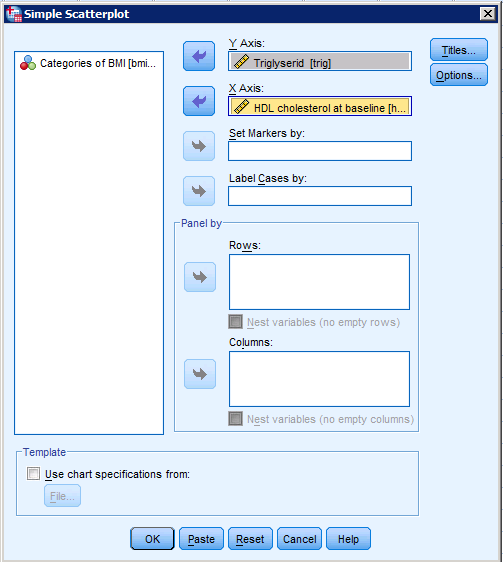 34
NB – if the observation for the category is MISSING, the circle disappears (with the color "invisible")
35
Exercise 1b
Create a scatter plot to investigate the relationship between BMI as continuous variable («bmi») and HDL cholesterol («hdlchol»)
Does there appear to be any connection?

Create the same scatter plot, but with different colors for smokers and non-smokers.
36
Normality plots
In many statistical analyses, it is convenient to assume normal distributed data. To investigate whether this assumption holds, use three plots:
Histogram
37
Normality plots
In many statistical analyses, it is convenient to assume normal distributed data. To investigate whether this assumption holds, use three plots:
Histogram
Boxplot
38
Normality plots
In many statistical analyses, it is convenient to assume normal distributed data. To investigate whether this assumption holds, use three plots:
Histogram
Boxplot
Quantile-Quantile (QQ) plot
39
Normality plots
In many statistical analyses, it is convenient to assume normal distributed data. To investigate whether this assumption holds, use three plots:
Histogram
Boxplot
Quantile-Quantile (QQ) plot
The first two check if the variable is symmetrical and not skewed. The QQ plot compares the data to a normal distribution on a straight line (deviations indicate outliers and heavy tails).
40
All these plot are under Explore:
Go to «Analyze > Descriptive statistics > Explore»
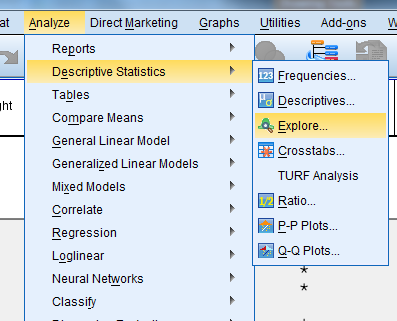 41
All these plot are under Explore:
Go to «Analyze > Descriptive statistics > Explore» 
Click «Plots»
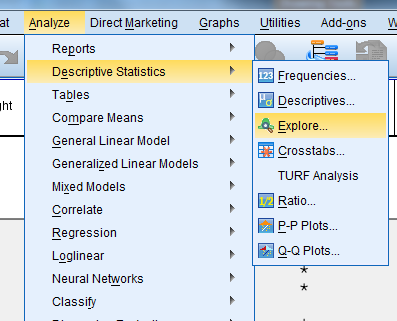 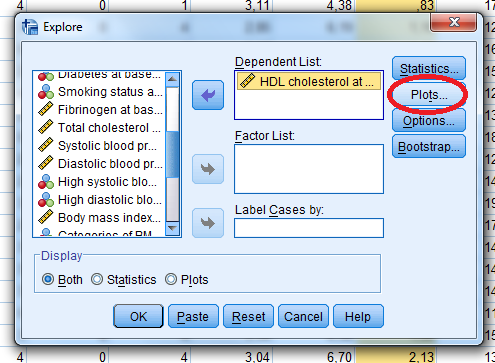 42
All these plot are under Explore:
Go to «Analyze > Descriptive statistics > Explore» 
Click «Plots»
Select:«Factor levels together»
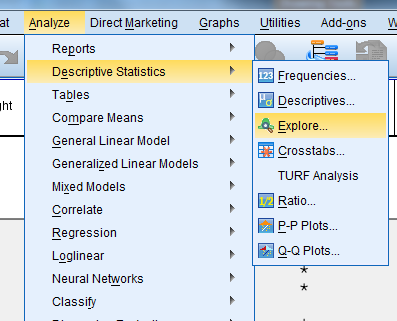 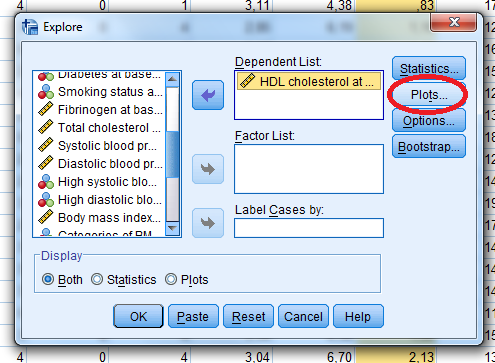 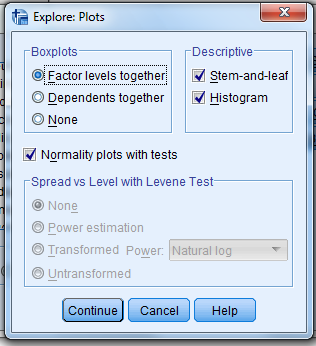 43
All these plot are under Explore:
Go to «Analyze > Descriptive statistics > Explore» 
Click «Plots»
Select:«Factor levels together» 
Select «Histogram»
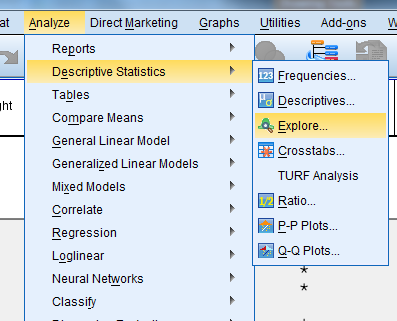 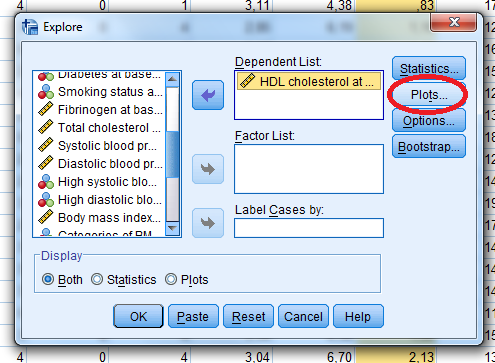 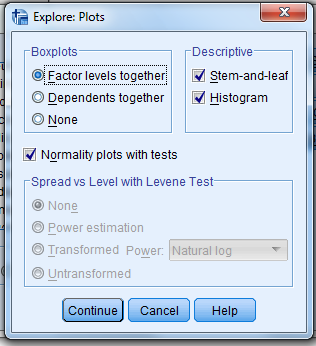 44
All these plot are under Explore:
Go to «Analyze > Descriptive statistics > Explore» 
Click «Plots»
Select:«Factor levels together» 
Select «Histogram»
For QQ-plot: select «Normality plots with tests»
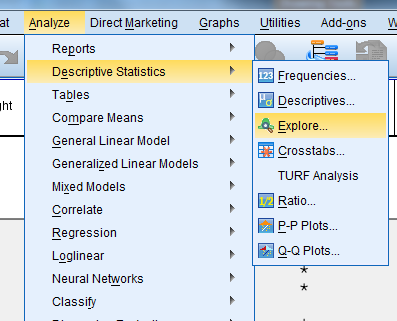 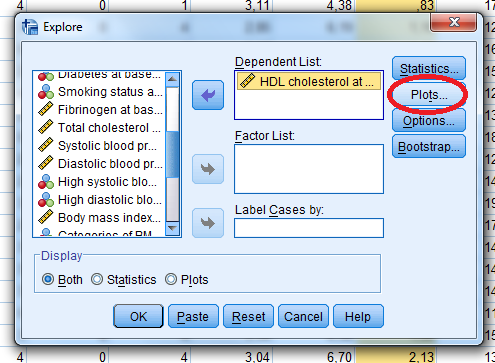 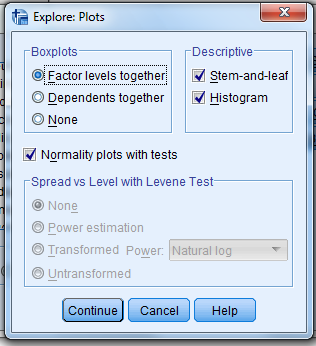 45
All these plot are under Explore:
Go to «Analyze > Descriptive statistics > Explore» 
Click «Plots»
Select: «Factor levels together», «Histogram» and «Normality plots with tests»
Click «Continue» and «OK»
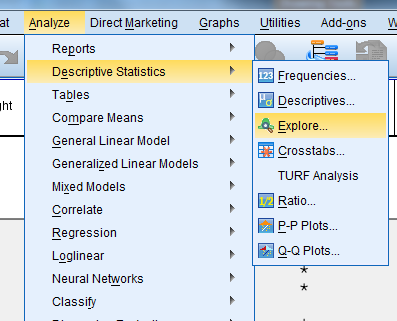 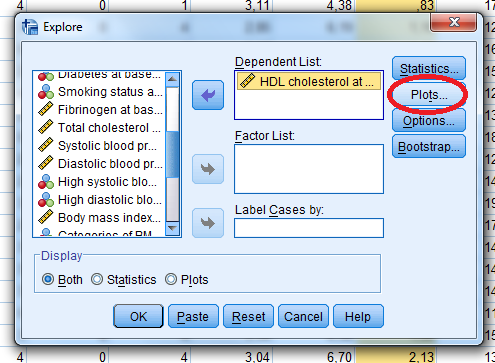 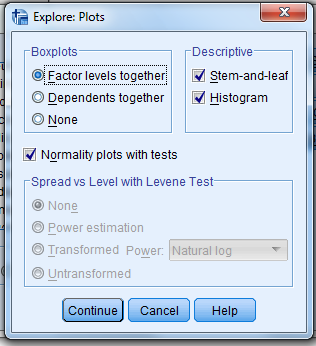 46
Exercise 1c
Investigate if the variables HDL cholesterol («hdlchol») and triglyceride («trig») from the Caerphilly study can be assumed as normal with an histogram, boxplot and QQ plot.
47
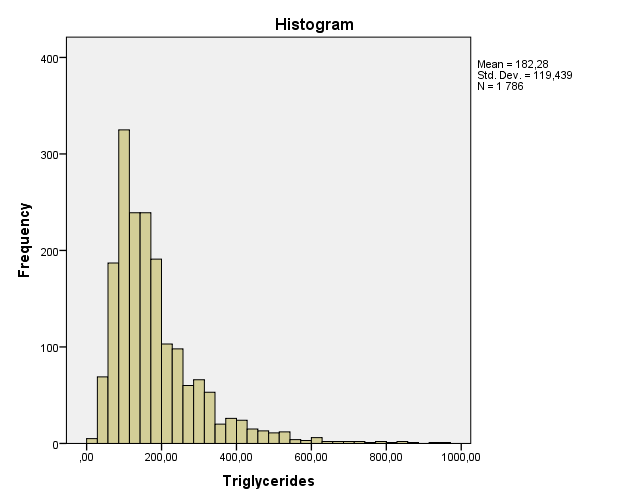 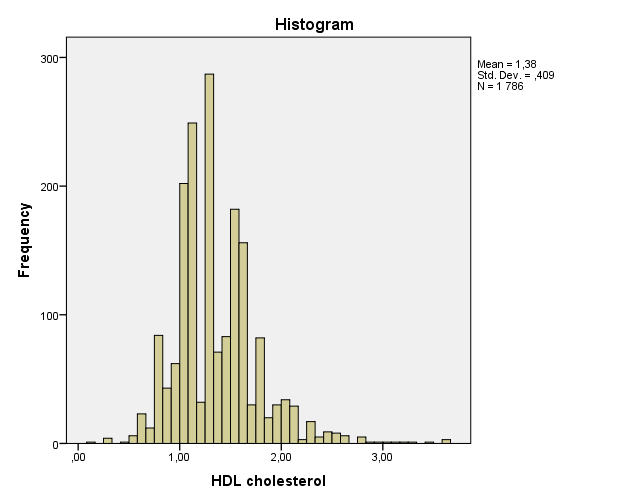 48
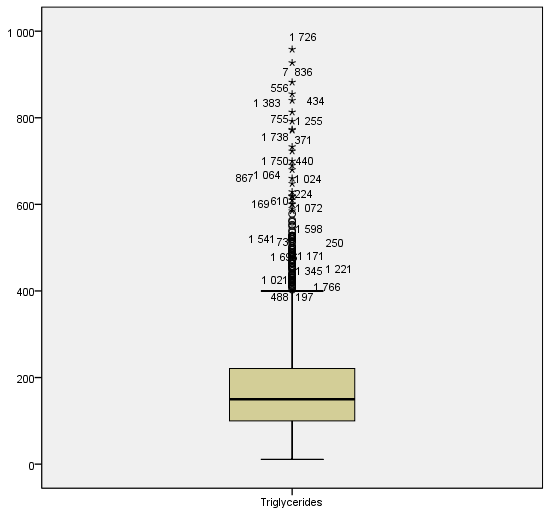 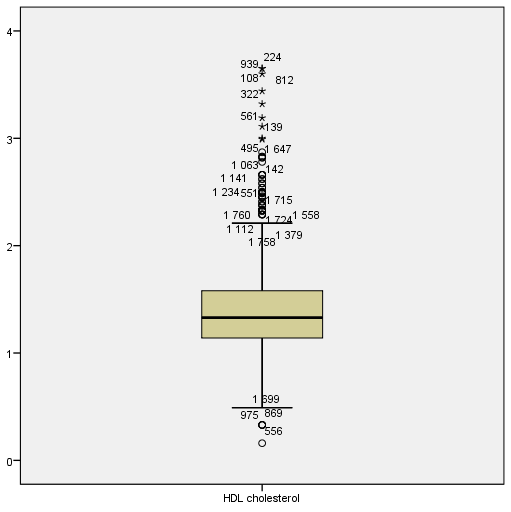 49
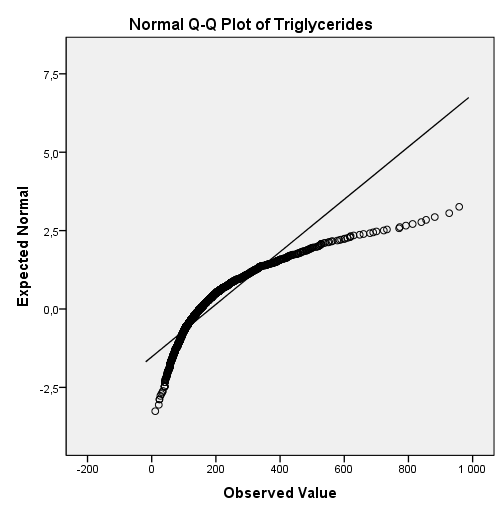 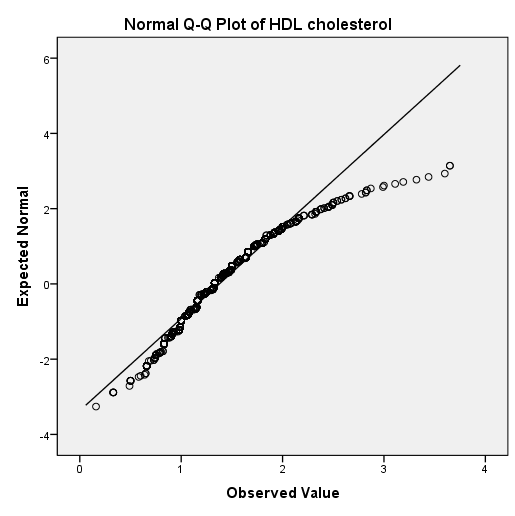 50
Exercise 1c
Investigate if the variables HDL cholesterol («hdlchol») and triglyceride («trig») from the Caerphilly study can be assumed as normal with an histogram, boxplot and QQ plot.

Conclusion: We can assume that HDL cholesterol is normally distributed (at least approximately), but triglyceride does not seem to be normal.
51
Summary
With «Graphs > Legacy dialogs» you can create many different plots. For example scatterplot and boxplot

With «Analyze > Descriptive statistics > Explore» you can find summary statistics and create histograms, boxplot and normality plot
52